Værrelaterte feilSUBTITLE
Volker Hoffmann <volker.hoffmann@sintef.no>
Energytics Avslutningsseminar, 10 June 2020
[Speaker Notes: Bildet illustrerer: 
·        bredden  i SINTEFs ekspertise, fra havrom til verdensrom.
·        hvilke områder og bransjer vi jobber innen for å realisere visjonen Teknologi for et bedre samfunn.
 
Bildestilen er basert på stikkordene fremtidsrettet, teknologi og norsk natur (naturressurser). SINTEFs visuelle univers er utviklet for SINTEF av Headspin Productions AS.]
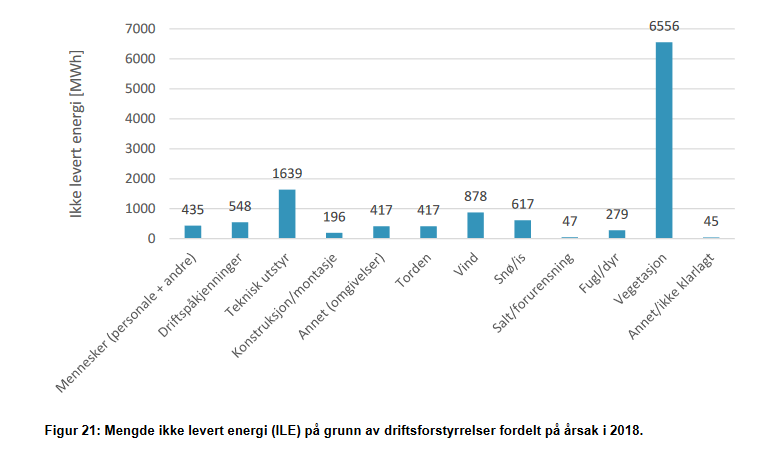 Context
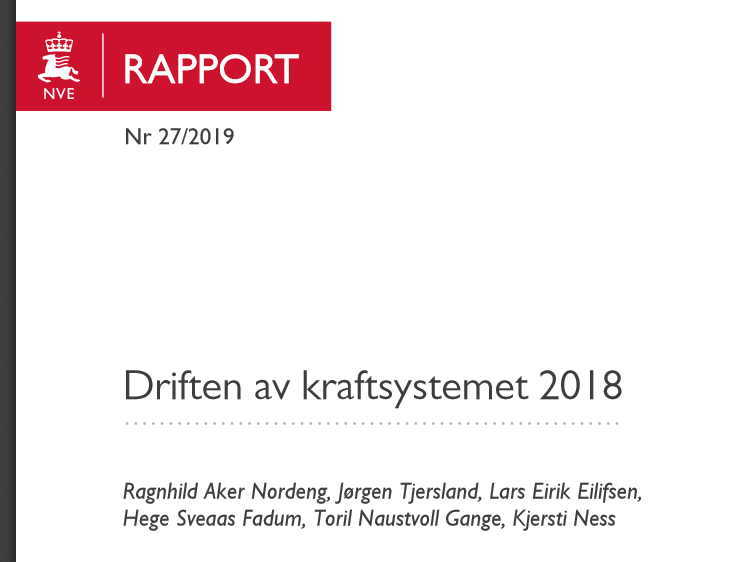 ~2000 MWh ILE (2018)
pga Værrelaterte Utfordringer
2
http://publikasjoner.nve.no/rapport/2019/rapport2019_27.pdf
Exploratory Data Analysis
Værrelaterte
Feil
Explaining Outages
Predicting Outages
Towards Operations
3
Exploratory Data Analysis
Værrelaterte
Feil
Explaining Outages
Predicting Outages
Towards Operations
4
Exploratory Data Analysis | Explaining Outages | Predicting Outages | Towards Operations
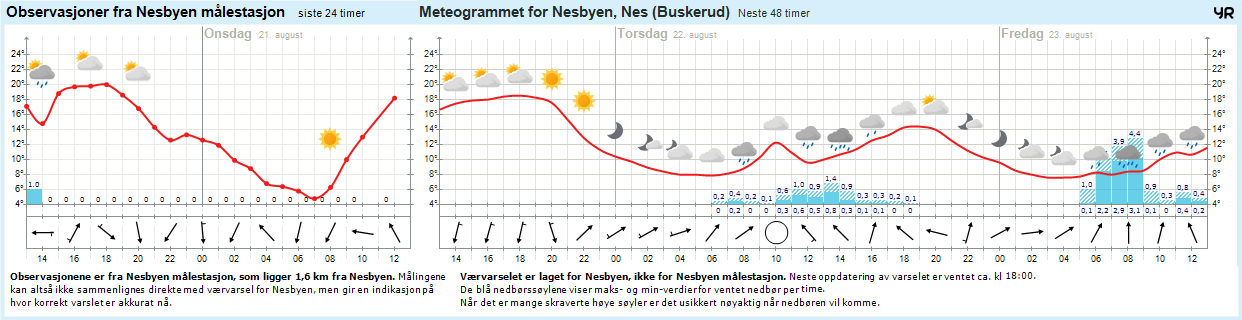 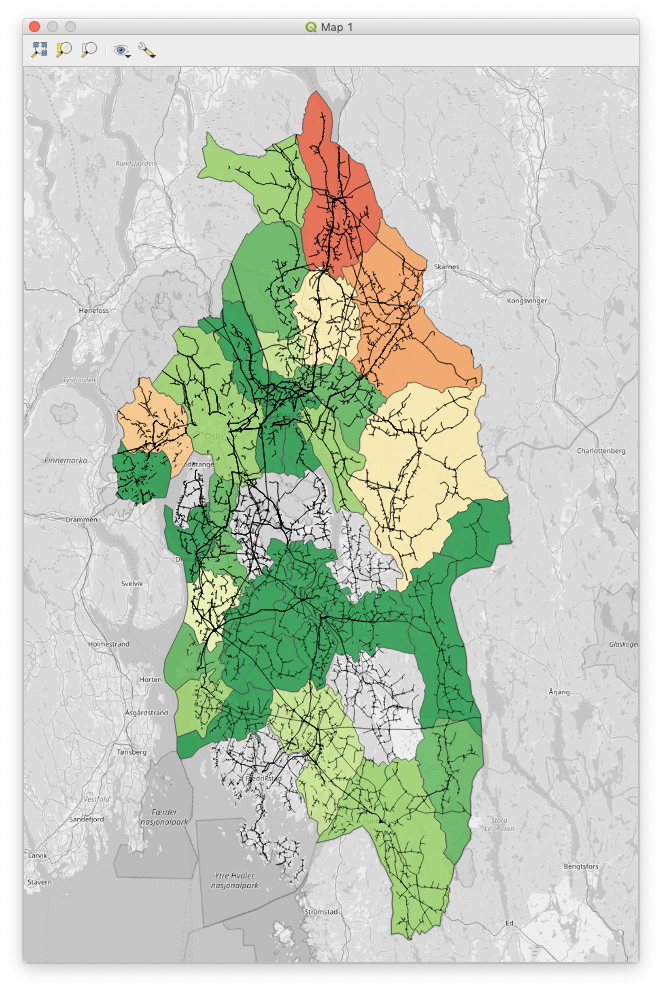 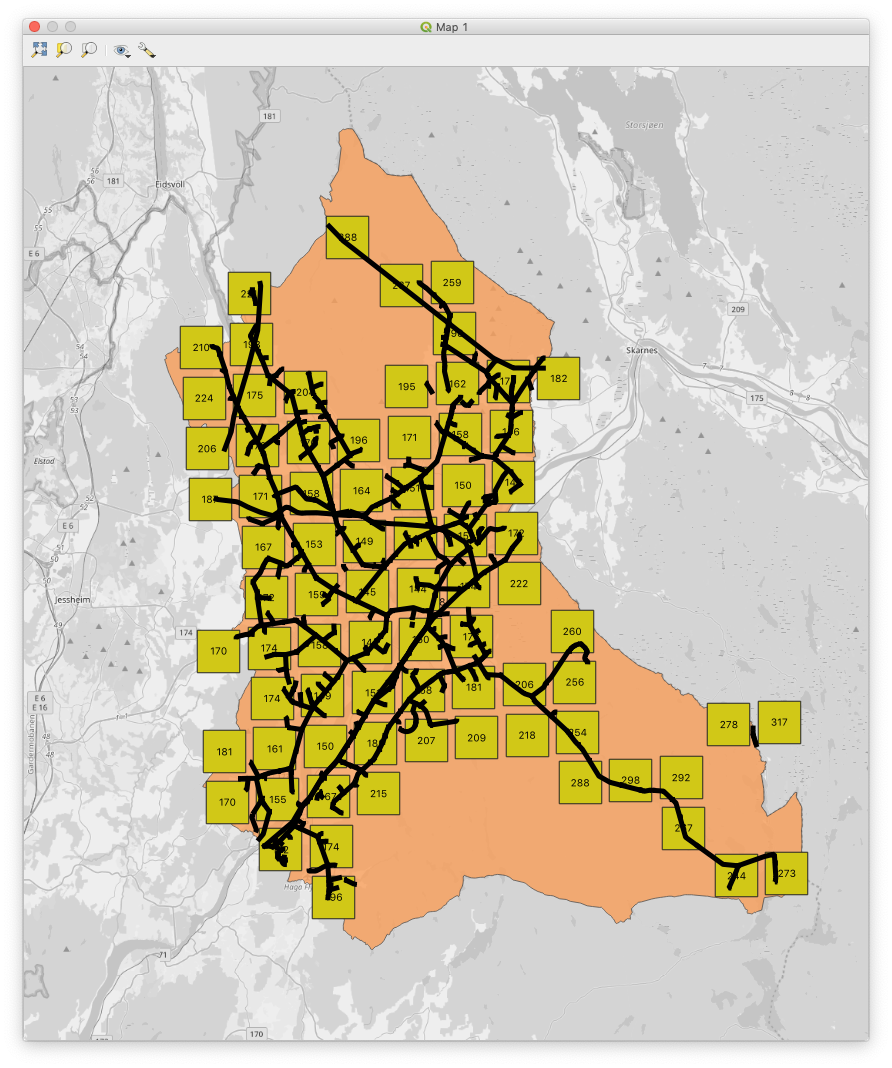 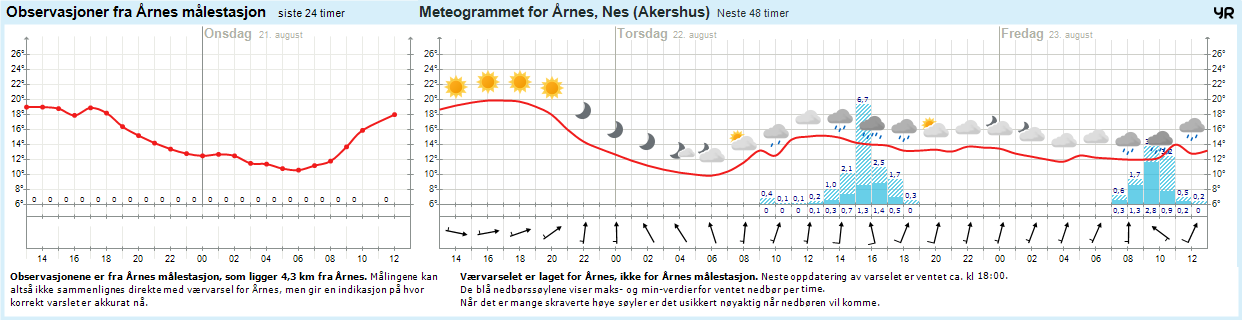 5
Exploratory Data Analysis | Explaining Outages | Predicting Outages | Towards Operations
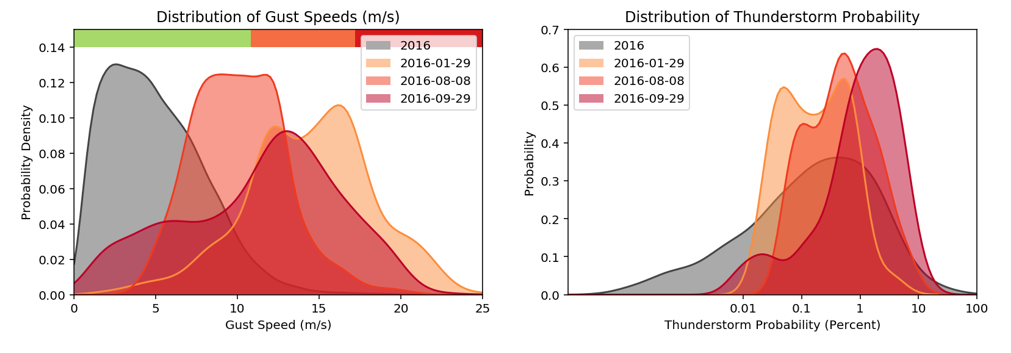 6
Exploratory Data Analysis | Explaining Outages | Predicting Outages | Towards Operations
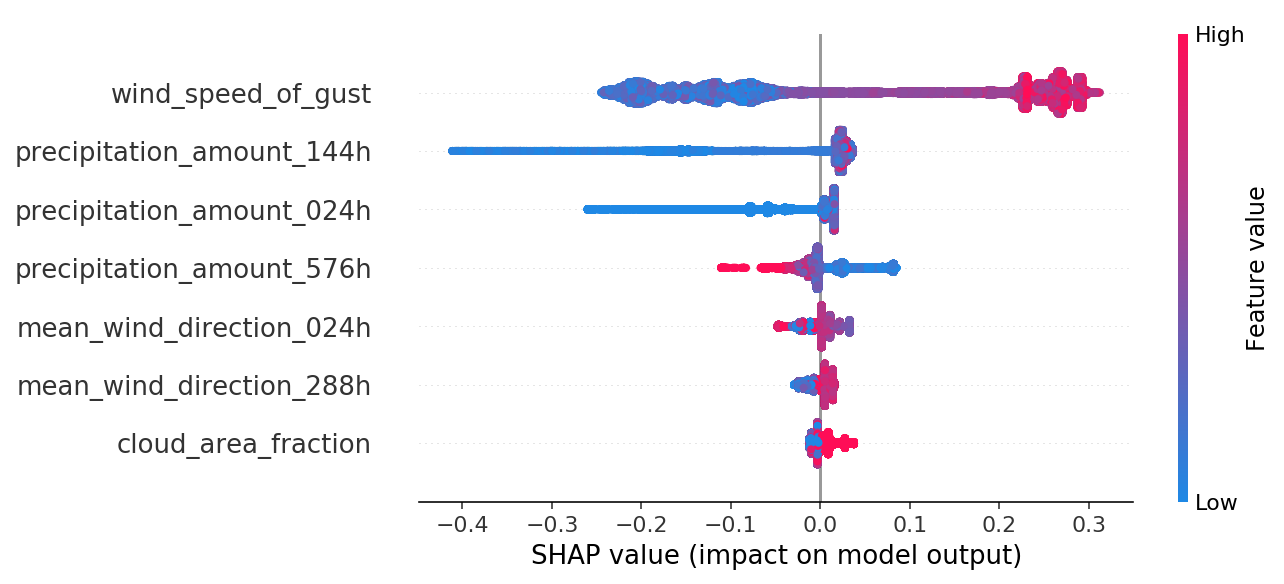 7
Exploratory Data Analysis | Explaining Outages | Predicting Outages | Towards Operations
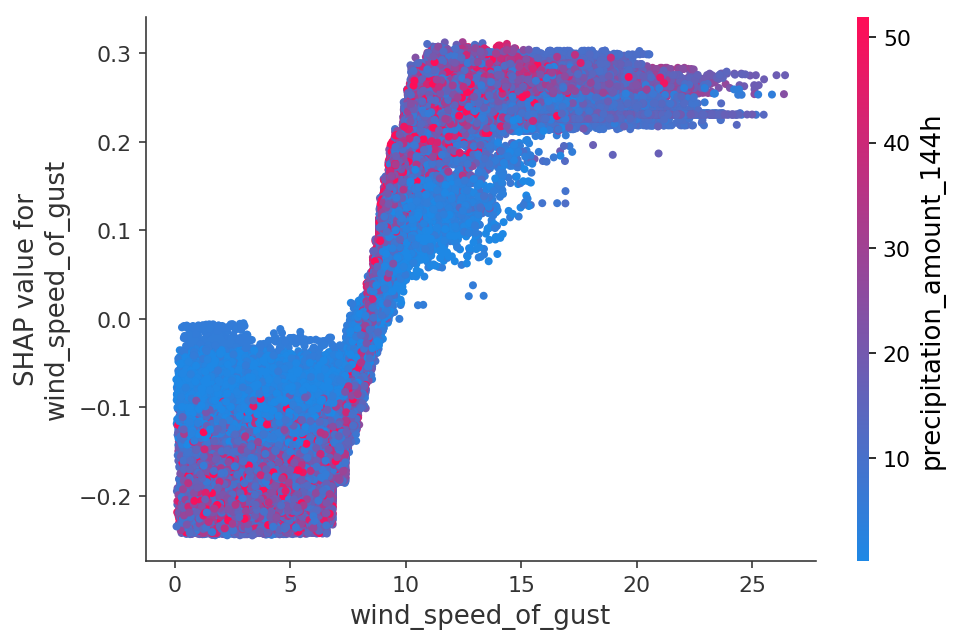 8
Exploratory Data Analysis
Værrelaterte
Feil
Explaining Outages
Predicting Outages
Towards Operations
9
Exploratory Data Analysis | Explaining Outages | Predicting Outages | Towards Operations
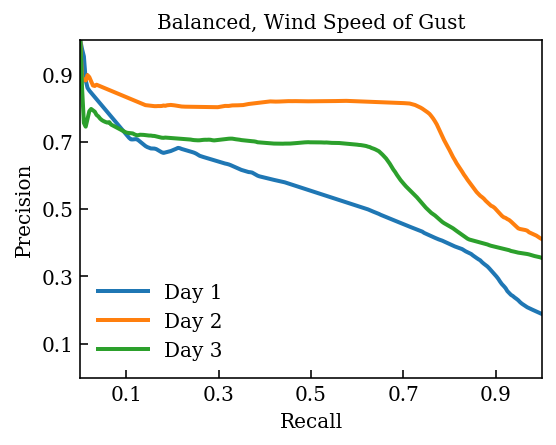 10
Exploratory Data Analysis | Explaining Outages | Predicting Outages | Towards Operations
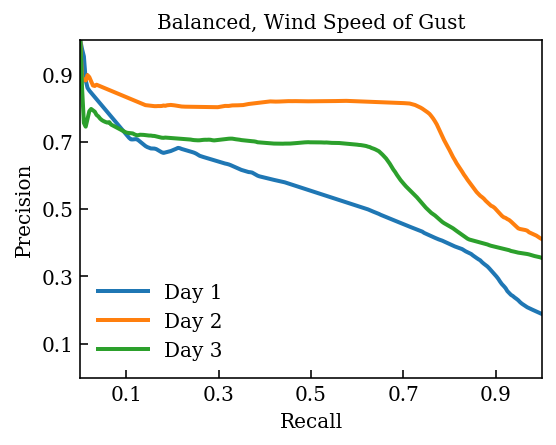 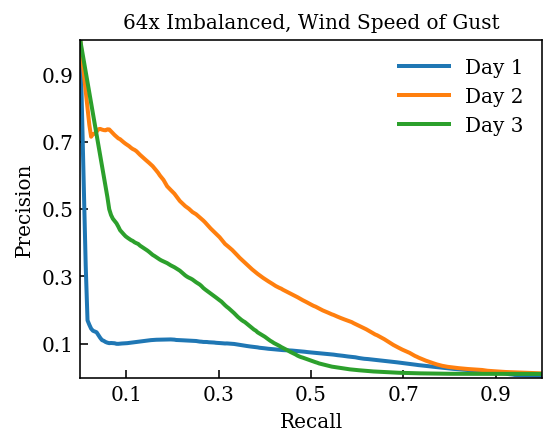 11
Exploratory Data Analysis | Explaining Outages | Predicting Outages | Towards Operations
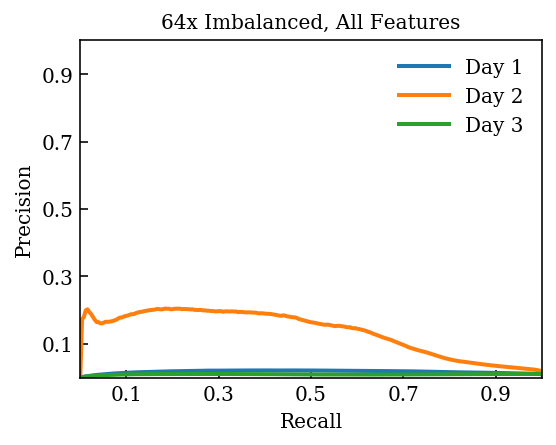 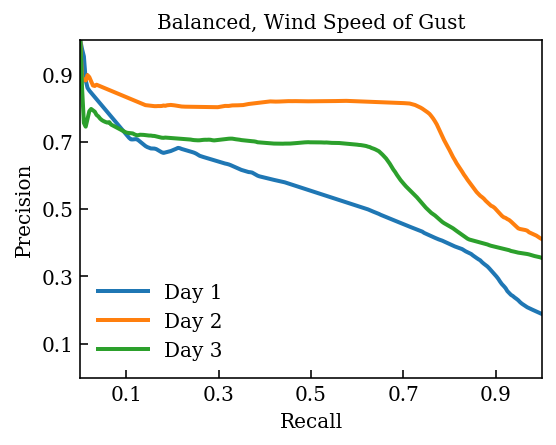 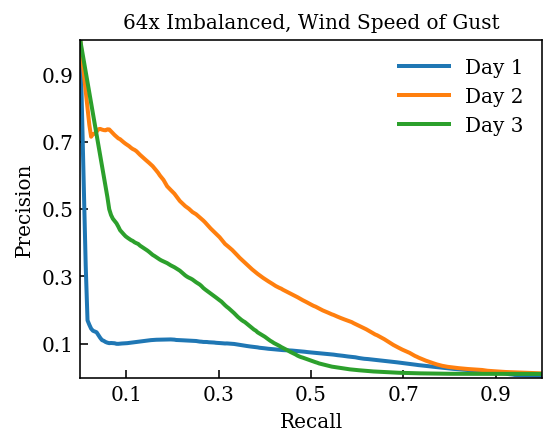 12
Exploratory Data Analysis
Værrelaterte
Feil
Explaining Outages
Predicting Outages
Towards Operations
13
Exploratory Data Analysis | Explaining Outages | Predicting Outages | Towards Operations
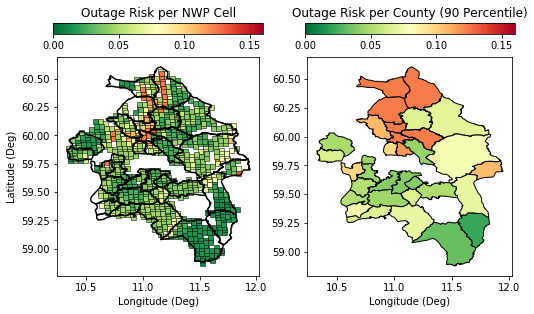 14
Exploratory Data Analysis | Explaining Outages | Predicting Outages | Towards Operations
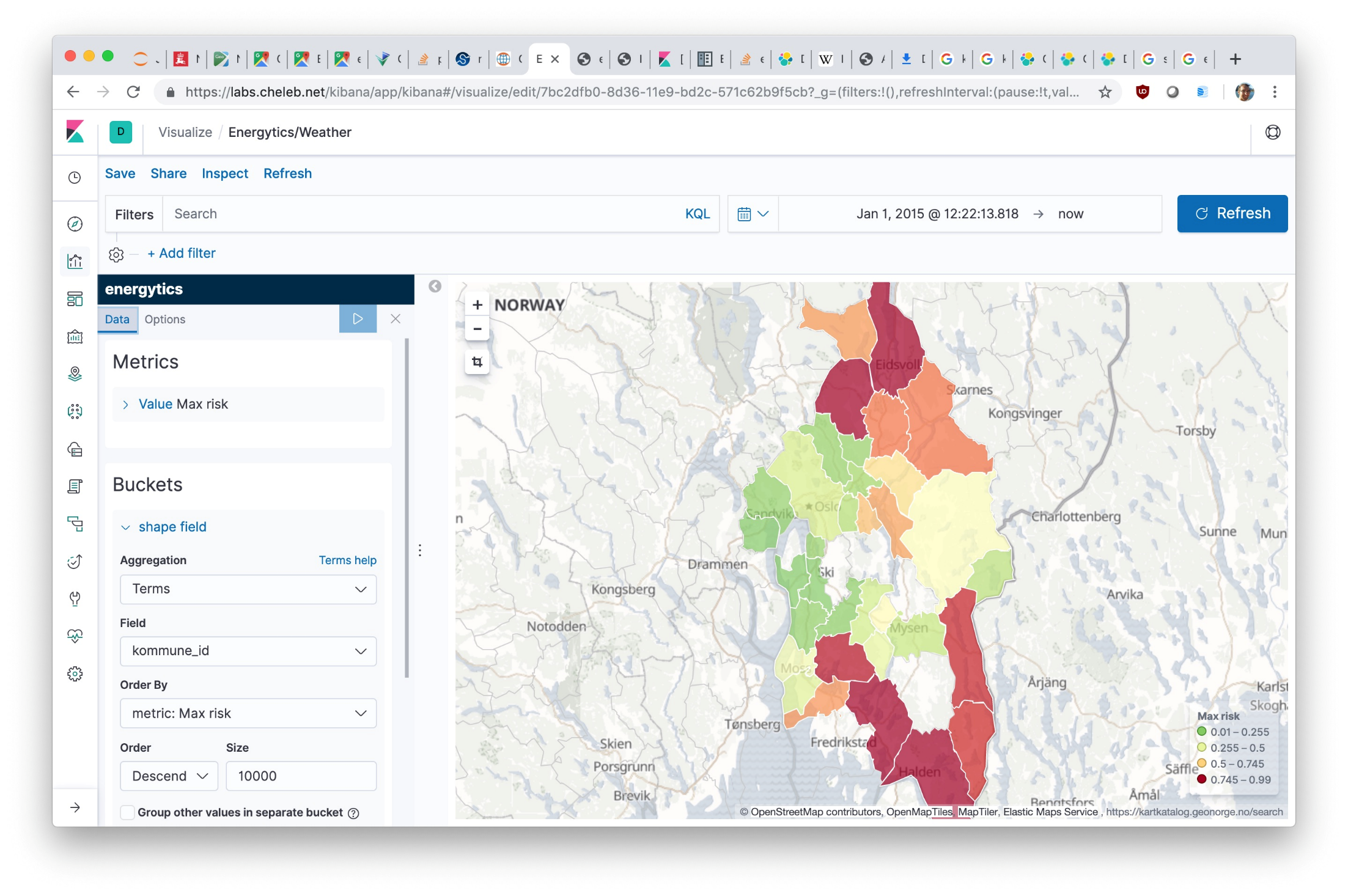 15
Most important variable ~ Wind Speed of Gust
Værrelaterte
Feil
Threshold Value ~ 10 m/s
Models need to improve for operational deployment
Outage logs are too coarse
16